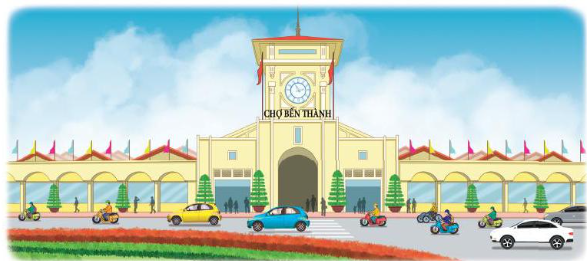 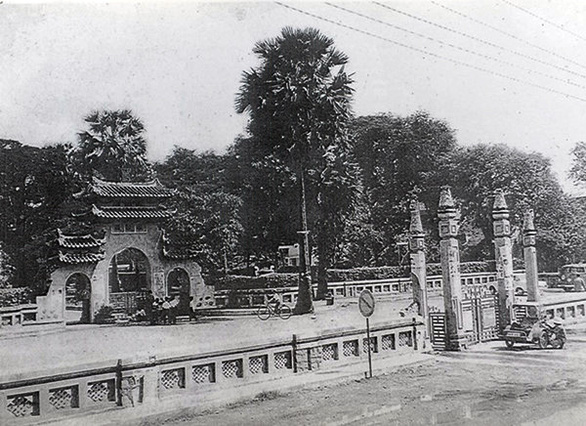 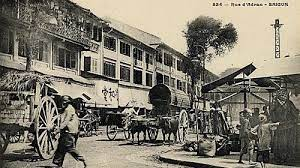 3
Chọn thời gian thích hợp cho mỗi sự việc.
Tuổi của cây gõ đỏ
Thời gian chuyến bay Hà Nội – Đà Nẵng
Nam chạy 100 m
1 giờ
20 giây
78 năm
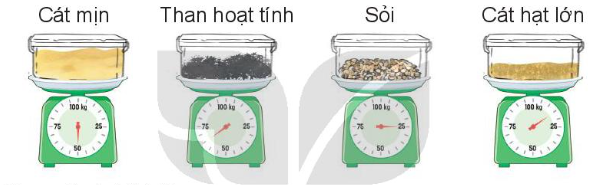 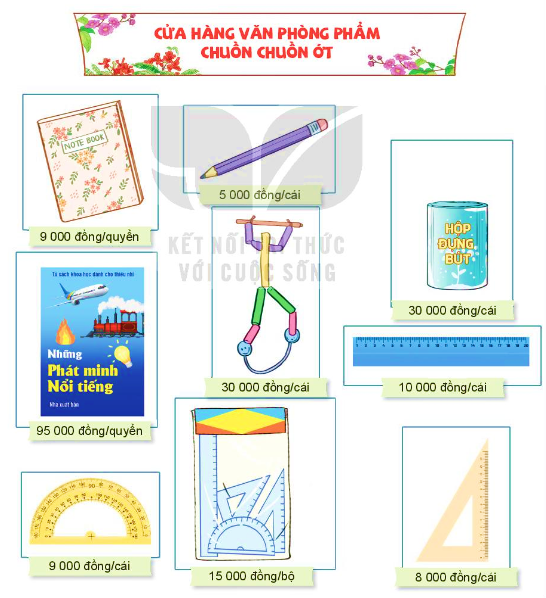 2
Số?
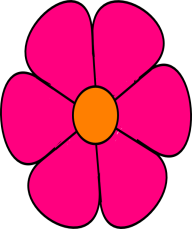 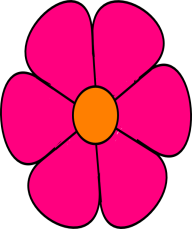 a) 7 yến 3 kg =              kg
2 yến 5 kg =           kg
b) 4 tạ 15 kg =             kg
c) 5 tấn =             yến
3 tạ 3 yến =             yến
1 tấn 89 kg =               kg
33
1 089
25
415
73
500
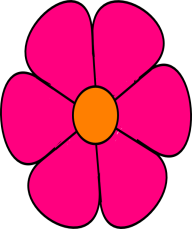 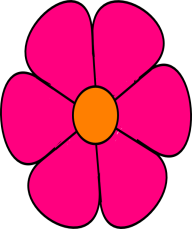 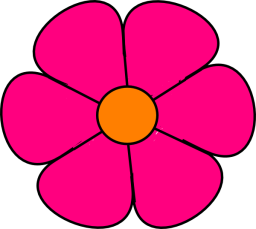 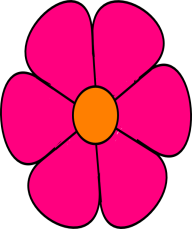 [Speaker Notes: Thiết kế: Hương Thảo – Zalo 0972.115.126. Các nick khác đều là giả mạo, ăn cắp chất xám.
Facebook: https://www.facebook.com/huongthaoGADT]
1
Số?
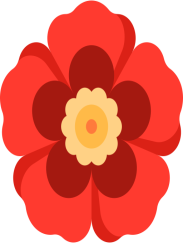 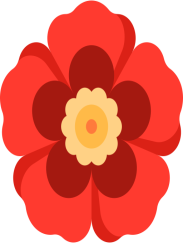 800
2
3
200
300
8
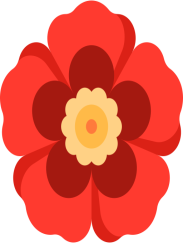 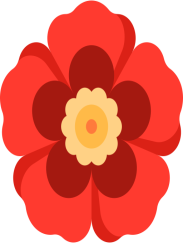 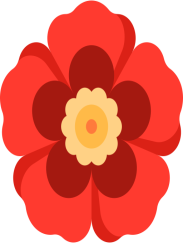 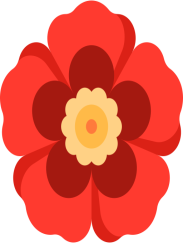 [Speaker Notes: Thiết kế: Hương Thảo – Zalo 0972.115.126. Các nick khác đều là giả mạo, ăn cắp chất xám.
Facebook: https://www.facebook.com/huongthaoGADT]